CARBOHYDRATES
Life’s Sweet  Molecules
-Carbohydrates are the most abundant organic molecules in nature.
-Carbo-Hydrates means “Hydrates of carbon.” also called saccharides,
means “sugars.”
which
-Carbohydrates are defined as polyhydroxyaldehydes or polyhydroxyketones or  compounds which produce them on hydrolysis.
-carbon  hydrogen  oxygen
-Composed of
Sulphur, Nitrogen or Phosphorus
-They act as storehouses of chemical energy (glucose, starch, glycogen); are the  components of supportive structures in plants (cellulose), crustacean shells  (chitin) and connective tissues in animals (acidic polysaccharides) and are  essential components of nucleic acids (D-ribose and 2-deoxy-D-ribose).

-Carbohydrates make up about three fourths of the dry weight of plants. But in  animals it is less than 1%.

General molecular formula - CnH2nOn

According to number of sugar subunits there are different types of Carbohydrates.
- Animals get their carbohydrates by  eating plants but they do not store much,  than they consume.

-Carbohydrates are produced by  photosynthesis in plants, such as glucose  are synthesized in plants from CO2, H2O,  and energy from the sun. Then, are  oxidized in living cells to produce CO2,  H2O, and energy.
Each year, 100 metric tons of CO2 is converted to Carbohydrates by plants
Carbohydrates
Polysaccharides
>10
Disaccharides  2 sugar units
Oligosaccharides  3-10 units
e.g. Maltotriose
e.g.Glucose,
fructose etc
e.g.Sucrose
Homoglycans
e.g. starch,  glycogen
Heteroglycans
e.g. GAGs or  glycosaminoglycans
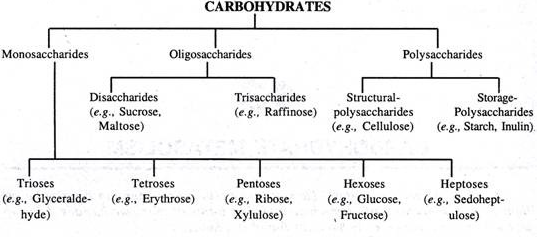 1.
Simplest and consist of one sugar molecule. Carbohydrates that cannot be hydrolysed into simpler carbohydrates are  called as monosaccharides.
Glucose (C6H12O6) + Fructose (C6H12O6)
Monosaccharides
acid or certain enzyme
Sucrose (C12H22O11) + H2O
Disaccharides
Structure and Nomenclature
The	general formula CnH2nOn
With	one of the carbons being the carbonyl group of either an aldehyde or a  ketone.
The most common monosaccharides have three to seven carbon atoms.
The suffix-ose indicates that a molecule is a carbohydrate, and the prefixes tri,
tetr-, pent-, and so forth indicate the number of carbon atoms in the chain
like, triose, tetrose, pentose, etc.
Monosaccharide further classified on the basis of functional group and number  of carbon atoms present in their structure
On the basis of  no. of carbon atom	On the basis of functional group
No. of  carbon  atom
Generic  name
ALDOSE
KETOSE
Aldotriose e.g. glyceraldehyde
Ketotriose e.g. Dihydroxyacetone
3
Trioses
Aldotetrose e.g.
Erythrose
Ketotetrose e.g.
Erythrulose
4
Tetroses
Aldopentoses e.g
Arabinose, Xylose, Ribose
Pentoses
Ketopentoses e.g.
Xylulose, Ribulose
5
Aldohexose e.g. Glucose,  Galactose, Mannose
Hexoses
6
Ketohexose e.g. Fructose
PROPERTIES OF MONOSACCHARIDES

Physical properties:
Monosaccharides are colourless, crystalline compounds, readily soluble in  water and sweet in taste. Their solutions are optically active and exhibit  mutarotation.
EMB-RCG
Chemistry of Carbohydrate
Trioses
The	smallest	monosaccharides

Include	glyceraldehyde	and  dihydroxyacetone

Aldehyde and ketone derivatives of  trihydric	alcohol, glycerol
I
mportant energy source and provides the basic carbon skeleton
11
2.
When two monosaccharides (similar or dissimilar) are combined together by  glycosidic linkage, a disaccharide is formed.
All are isomers with molecular formula C12H22O11
On hydrolysis they yield 2 monosaccharide which soluble in water
Even though they are soluble in water, they are too large to pass through the cell  membrane.
There are two types
Non-reducing
Sucrose  Trehalose
Cane sugar  in yeast
Reducing
Lactose  Maltose
Milk sugar  Malt sugar
EMB-RCG
Chemistry of Carbohydrate
Tetroses
4 Carbon sugar. The only tetrose of some importance in human  beings is D-erythrose

This is formed as an intermediate (as erythrose-4-  phosphate) during the metabolism of glucose.


Calvin cycle
14
C1
CHO
|
H — C — OH
|
H — C — OH
|  CH2OH
D-Erythrose
C2
C3
C4
Pentoses
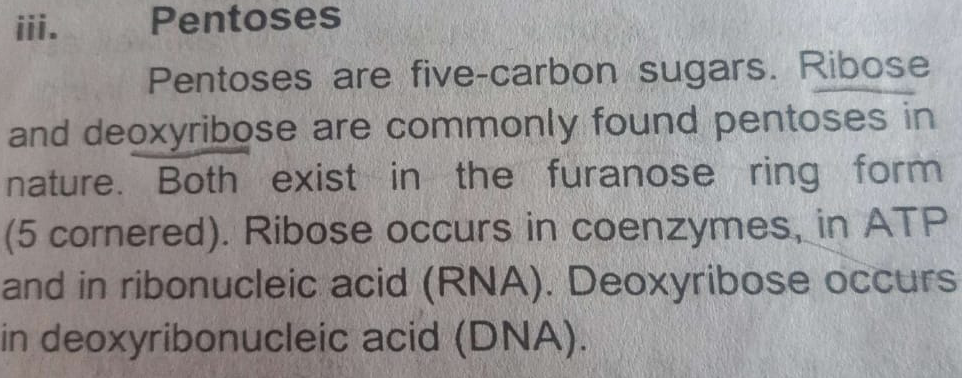 EMB-RCG
Chemistry of Carbohydrate
Hexoses
The		important	aldohexoses	 in	human	beings  are	D-glucose, D-galactose	and	D-mannose


The important ketohexose is D-fructose which  is	the	ketoisomer	of	D-glucose
19
EMB-RCG
Chemistry of Carbohydrate
D-Glucose is the most important  carbohydrate in human beings
CHO
|
H — C — OH
|
HO — C — H
|
H — C — OH
|
H — C — OH
|
CH2OH
D-Glucose
20
Hexoses
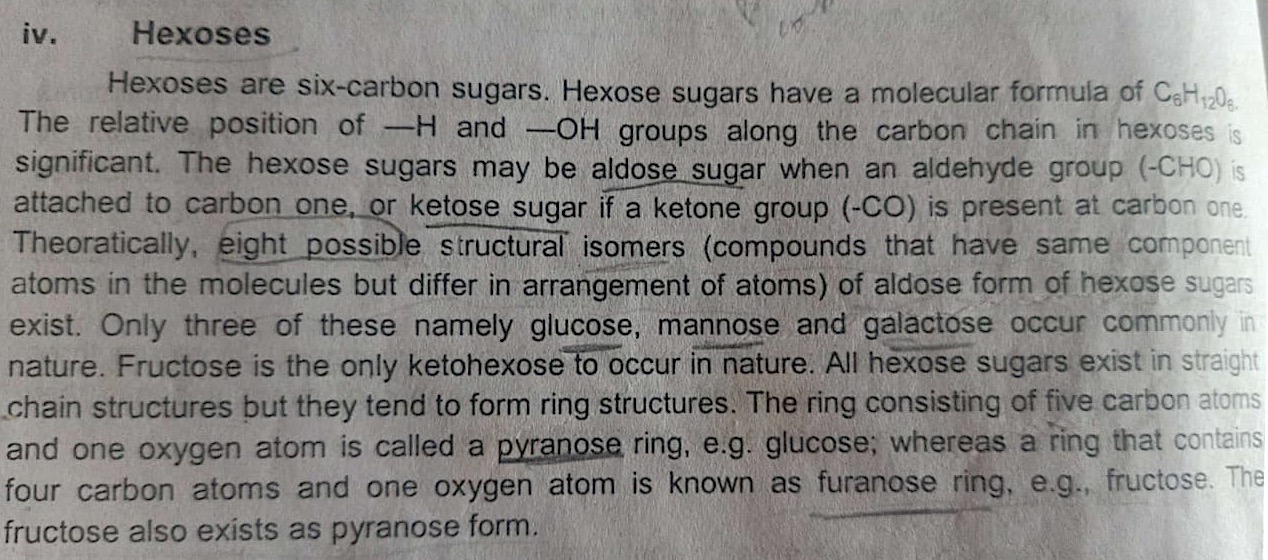 EMB-RCG
Chemistry of Carbohydrate
The carbohydrates are transported in blood in the  form of D-glucose

This is	the form in which carbohydrates are used  by the tissues to obtain energy

Most	other	carbohydrates	are	converted	into  D-glucose in the body

The	important	polysaccharides,	starch,	dextrin  and glycogen are made up of D-glucose
22
EMB-RCG
Chemistry of Carbohydrate
D-Galactose is present in glycolipids which are an  important constituent of nervous tissue
It	is	also	present  disaccharide, lactose
in	milk	in	the	form	of	the
Amino derivatives of D-galactose and D-mannose  are present in mucopolysaccharides and glyco-  proteins
23
CH2OH
|
Formed in some path-  ways of carbohydrate  metabolism
C = O
|
HO — C — H
|
H — C — OH
|
H — C — OH
|
Also present in seminal  fluid; provides nourish-  ment to sperms
CH OH
2
D-Fructose
24
EMB-RCG
Chemistry of Carbohydrate
Tetroses
The only tetrose of some importance in human  beings is D-erythrose

This is formed as an intermediate (as erythrose-4-  phosphate) during the metabolism of glucose via  the hexose monophosphate shunt pathway


The corresponding ketotetrose is D-erythrulose
25
CH2OH
|
C = O
|
H — C — OH
|  CH2OH
D-Erythrulose
C1
CHO
|
H — C — OH
|
H — C — OH
|  CH2OH
D-Erythrose
C2
C3
C4
EMB-RCG
Chemistry of Carbohydrate
Pentoses
D-Ribose and 2-deoxy-D-ribose are the most  important pentoses which are the constituents  of nucleic acids and nucleotides
D-Ribose  D-ribulose
and		its	corresponding	ketopentose,  are	formed	as	intermediates	in	the
hexose monophosphate	shunt
28
EMB-RCG
Chemistry of Carbohydrate
Another pentose formed in HMP shunt pathway is  D-xylulose
Its corresponding aldopentose is D-xylose
D-Xylose	is	used	as	a	diagnostic	agent	to	study  intestinal absorption
29
EMB-RCG
Chemistry of Carbohydrate
An	L-pentose	occurring	in	human	beings	is  L-xylulose
L-Xylulose	is	formed	as	an	intermediate	in	the  uronic acid pathway of carbohydrate metabolism


It is excreted in urine in detectable amounts in a  hereditary disease, essential pentosuria
30
EMB-RCG
Chemistry of Carbohydrate
Hexoses
The		important	aldohexoses	 in	human	beings  are	D-glucose, D-galactose	and	D-mannose


The important ketohexose is D-fructose which  is	the	ketoisomer	of	D-glucose
32
EMB-RCG
Chemistry of Carbohydrate
D-Glucose is the most important  carbohydrate in human beings
CHO
|
H — C — OH
|
HO — C — H
|
H — C — OH
|
H — C — OH
|
CH2OH
D-Glucose
33
EMB-RCG
Chemistry of Carbohydrate
The carbohydrates are transported in blood in the  form of D-glucose

This is	the form in which carbohydrates are used  by the tissues to obtain energy

Most	other	carbohydrates	are	converted	into  D-glucose in the body

The	important	polysaccharides,	starch,	dextrin  and glycogen are made up of D-glucose
34
EMB-RCG
Chemistry of Carbohydrate
D-Galactose is present in glycolipids which are an  important constituent of nervous tissue
It	is	also	present  disaccharide, lactose
in	milk	in	the	form	of	the
Amino derivatives of D-galactose and D-mannose  are present in mucopolysaccharides and glyco-  proteins
35
CHO
|
HO — C — H
|
HO — C — H
|
H — C — OH
|
H — C — OH
|
CH2OH
D-Mannose
CHO
|
H — C — OH
|
HO — C — H
|
HO — C — H
|
H — C — OH
|  CH2OH
D-Galactose
CH2OH
|
Formed in some path-  ways of carbohydrate  metabolism
C = O
|
HO — C — H
|
H — C — OH
|
H — C — OH
|
Also present in seminal  fluid; provides nourish-  ment to sperms
CH OH
2
D-Fructose
37
EMB-RCG
Chemistry of Carbohydrate
Disaccharides
Made	up	of	two	monosaccharide  molecules linked by a glycosidic bond


Mostly found in plants


Important ones are sucrose, maltose and  lactose
38
EMB-RCG
Chemistry of Carbohydrate
SSuuccrorossee
Is	the	common  sugar (cane sugar)
table
Occurs in cane, beet,  maple and many fruits

Is made up of glucose  and fructose
39
EMB-RCG
Chemistry of Carbohydrate
CH2OH
O
H
H
H
OH	H
1
OH
Carbon atom 1
H
OH
of glucose linked  to carbon atom 2 of  fructose by a glyco-
sidic bond
Sucrose
O
CH2OH
O
2
H	OH
CH2OH
H
H
OH
40
EMB-RCG
Chemistry of Carbohydrate
Since the anomeric carbon of fructose (carbon  atom 2) has got a -configuration, the glycosidic  bond is said to be a -glycosidic bond
Therefore,	sucrose	may	be	described	as
-D-glucopyranosyl--D-fructofuranoside
42
EMB-RCG
Chemistry of Carbohydrate
Sucrose	is	dextrorotatory (+66.5º)
When it is hydrolysed, an equi-molar mixture of  glucose and fructose is formed

Of these, glucose is dextrorotatory (+52.5º) and  fructose is laevorotatory (–92.3º)
43
EMB-RCG
Chemistry of Carbohydrate
Laevorotation caused by fructose is greater than  the dextrorotation caused by glucose
Therefore, the hydrolysate is laevorotatory


As	the	optical	rotation	is	inverted	on	hydrolysis,  sucrose is described as invert sugar
44
EMB-RCG
Chemistry of Carbohydrate
Maltose
Does	not	occur	as	such	in	nature  usually

Formed	during	the	hydrolysis	of  polysaccharides

Made	up	to	two	glucose	molecules  linked		by an -glycosidic bond
45
EMB-RCG
Chemistry of Carbohydrate
CH2 OH
CH2 OH
O
O
H
H
1
H
4
H
H
H
OH	H
H
OH
O
OH
OH
H
H
OH
OH
-Maltose
46
EMB-RCG
Chemistry of Carbohydrate
Carbon	atom	1	of	one	molecule	is	linked	to  carbon atom	4		of	the	second
The carbon atom 1 (anomeric carbon) of the  second glucose molecule is free, and may  possess an - or a -configuration

Therefore,	maltose	may	exist	as	-maltose	or
-maltose
47
EMB-RCG
Chemistry of Carbohydrate
Anomeric	carbon	of	the	first	glucose	molecule,  involved in bonding, possesses		-configuration
Therefore, the bond is an -glycosidic bond


The -form of maltose may be described as -D-  glucopyranosyl--D glucopyranoside
48
Sucrose	(glucose+ fructose)
Sucrose is known as table sugar.
It is the most abundant disaccharide found in nature.
Sucrose is found in sugar cane and sugar beets.
The glycosidic bond is α β (1→ 2).
Both anomeric carbons of the monosaccharides in sucrose are bonded,  therefore, sucrose is non-reducing sugar. It will not react with Benedict’s  reagent. Also it not form osazone crystals in osazone test.
When hydrolyzed, it forms a mixture of glucose and fructose
Clinical Importance:-
-dental caries
-Bypasses metabolic
check points- OBESITY
-Sucrase deficiency
Inversion of Sucrose
Hydrolysis of sucrose (optical rotation +66.5o) will	produce one molecule  of glucose (+52.5o) and one molecule of fructose (-92o)
Therefore	the	products	will	change	the	dextrorotation	to	levorotation
(INVERSION)
Equimolecular mixture of glucose and fructose thus  Invert Sugar
formed is called as
The enzyme producing hydrolysis of sucrose is called INVERTASE
Maltose (glucose+ glucose)
Maltose is known as malt sugar.
2 glucose residues α (1 → 4) linkage
Another form is α (1 → 6) called as Isomaltose.
It is formed by the breakdown of starch. Malted barley, a key ingredient in beer,  contains high levels of maltose.
During germination of barley seeds, the starch goes through hydrolysis to form  maltose. This process is halted by drying and roasting barley seeds prior to their  germination.
One of the anomeric carbons is free, so maltose is a reducing sugar.
Osazone test:- Star shaped or flower petal shaped
Lactose (galactose+ glucose)
Lactose is known as milk sugar.
It is found in milk and milk products.
The glycosidic bond is (1→4).
An intolerance to lactose can occur in people who inherit or lose the ability to  produce the enzyme lactase that hydrolyzes lactose into its monosaccharide units.
One of the anomeric carbons is free, so lactose is a reducing sugar.
Osazone test – Powder Puff or hedgehog shaped
3. Polysaccharides
Polysaccharides are large molecules containing 10 or more monosaccharide units.  Carbohydrate units are connected in one continuous chain or the chain can be  branched.

Storage polysaccharides contain only α- glucose units. Three important  ones are starch, glycogen, and amylopectin.

Structural polysaccharides contain  only β-	glucose units. Two important
ones are cellulose and chitin. Chitin contains a modified β- glucose unit
Heteroglycan Or
Heteropolysaccharide
Homoglycan Or  Homopolysaccharide
Homopolysaccharides (all one type of monomer), e.g., glycogen,  starch, cellulose, chitin, inulin, dextran.
Heteropolysaccharides (different types of	monomers), e.g.,  peptidoglycans, glycosaminoglycans
Unbranched/ Linear polysaccharides
Branched polysaccharides
HOMOPOLYSACCHARIDES
Starch
Carbohydrates of the plant kingdom
Sources: Potatoes, tapioca, cereals (rice, wheat) and other food grains
Starch  is  a  homopolymer  composed	of	D-glucose  units  held	by α-glycosidic  bonds.
Composed of two polysaccharide components-Amylose & Amylopectin
Amylose:
Amylose makes  up 20%  of  plant starch  and is	made up of 250–4000 D
glucose units bonded α (1→4) in a continuous chain.
Long chains of amylose tend to coil.
Mol wt =400,000 or more
It is water soluble
α -amylose
Amylopectin:
The	insoluble  gel;
part	absorbs	water	and	forms	paste	like
Amylopectin makes up 80% of plant starch and made up of glucose units,  but is highly branched with molecular weight more than 1 million.
The branching points are made by α- 1, 6 linkage
Hydrolysis of Starch
About every 25  glucose units of  amylopectin, a	branch of glucose units are  connected to the glucose by an α(1→6) glycosidic bond.
During	fruit	ripening,	starch	undergoes	hydrolysis	of	the	α(1→4)  bonds to produce glucose and maltose, which are sweet.
When we consume starch, our digestive system (α-amylase)breaks it down  into glucose units for use by our bodies.

Starch will form a blue coloured complex with iodine; this color disappears on
heating and reappears when cooled. This is a sensitive test for starch.
When starch is hydrolyzed by mild acid, smaller and	smaller fragments  are produced.
The hydrolysis  for a  short time produces amylodextrin	(violet color with  iodine and non-reducing).
Further hydrolysis…………….amylodexerythrodexarchrodextrin Maltose
Glycogen
Storage form of energy in animal. Stored in liver and muscle
Stores more glucose residues per gram than starch.
More branched and compact than starch.
A homopolysaccharide (number of glucose units upto 25000): linear chain of  α (1→4) linked glucosyl residues with branches joined by α (1→6) linkages
More energy in a smaller space.
Glycogen in liver (6-8%) is higher than that in the muscles (1-2%).
Liver glycogen - first line of defense against declining blood glucose levels  especially between meals.
Cellulose
Glucose units combined by β-1,4 linkages.
Straight line chain with no branches. This allows chains to align next to each
other to form a strong rigid structure.
Mol wt 2-5 million.
Cellulose is an insoluble fiber in our diet because we lack the enzyme  cellulase to hydrolyze the β-1,4 glycosidic bond. Whole grains are a  good source of cellulose. Cellulose is important in our diet because it  assists with digestive movement in the small and large intestine.  Some animals and insects can digest cellulose because they contain  bacteria that produce cellulase.
Commercial applications: nitrocellulose, cellulose acetate membranes  for electrophoresis.
Chitin
Chitin makes up the exoskeleton of insects  some fungi.
and crustaceans and cell walls of
It is made up of N-acetyl glucosamine containing β(1→4) glycosidic bonds.
It is structurally strong.
Chitin is used as surgical thread that biodegrades as a wound heals.
It serves as a protective Exoskeleton in crustacea and insects.
Chitin is also used to waterproof  paper, and in	cosmetics and lotions to retain
moisture.
Dextrins/Dextrans
Highly branched homoglycan containing Glucose residues in 1-6, 1-4 and  1-3 linkages.
Produced by microbes.
Mol. wt:- 1-4 million.
As  large  sized,  they will  not  move  out of vascular	compartment so used as  plasma expanders.

Inulin
D -fructose in β-1,2 linkages.
Source: Bulbs and tubers chicory, dahlia, dandelion, onions, garlic.
Not metabolized .
Not absorbed nor secreted by kidneys so, used to measure GFR.
HETEROPOLYSACCHARIDES
Polymers made from more than one kind of	monosaccharides or monosaccharide  derivatives. e.g., mucopolysaccharides, Agar & Agarose and glycoproteins.
MUCOPOLYSACCHARIDES
First isolated from mucin so called mucopolysaccharides
Long, Unbranched heteropolysaccharide, made of
repeating disaccharide
units  containing  uronic acid  &	amino sugars. These are more commonly
known as Glycosaminoglycans (GAG).
Amino sugar – Glucosamine or Galactosamine (Present in there acetylated  form)
Uronic acid – D-Glucuronic acid
Major components of extracellular matrix of connective tissue, including bone  and cartilage, synovial fluid, vitreous humor and secretions of mucus  producing cells.
Sulfate free	Hyaluronic acid
Sulfate containing
Hyaluronic acid
It is the simplest mucopolysaccharide and is a linear polymer of disaccharides  which form the repeating unit.
Each disaccharide is linked to the next by β- 1,4 glycosidic bonds. It consists of
two alternative units of D-glucuronic acid and N-acetyl D-glucosamine, linked
by β-1,3 to give a thread like structure.
Present in Synovial fluid of joints, vitreous humor, connective tissues and cartilage.
Chondroitin Sulphate, Dermatan sulphate, keratan sulphate,  Heparin, Heparan Sulphate
Functions:
Serves as a lubricant and shock absorbant in joints.
Acts as seives in extracellular matrix.
Permits cell migration during morphogenesis & wound repair.
Hyaluronidase is an enzyme that breaks β1 – 4 linkages of hyaluronic acid.
Present in high concentration in seminal fluid, & in certain snake and insect  venoms. Hyaluronidase enzyme of semen degrades the gel around ovum & allows  effective penetration of sperm into ovum, thus helps in fertilization.
Condroitin sulphates
Widely distributed in bone, cartilage, skin, heart & tendons. The repeating unit is a  disaccharide and consisting of alternate units of D-glucuronic acid linked to sulphate  ester of N- acetyl galactosamine.

Functions:
In cartilage, it binds collagen & hold fibers in a tight strong network.

Role in Compressibility of cartilages in weight bearing.
Heparin
Heparin is a medically important polysaccharide because it prevents clotting in the  bloodstream.
It is a highly ionic polysaccharide of repeating disaccharide units of an oxidized  monosaccharide and D-glucosamine. Heparin also contains sulfate groups that are  negatively charged.
present intracellular: In granules of mast cells and also in lung, liver and skin.
Functions:

It is an anticoagulant (prevents blood clotting)
Heparin helps in the release of the enzyme lipoprotein lipase (LPL) which helps to clear  the lipidemia after fatty meal – so called clearing factor.
AGAR
Contains galactose, glucose & other sugars. Obtained from sea weeds
Functions:
Cannot be digested by bacteria. So used as supporting agent to culture bacterial  colonies.
Also as support medium of immuno diffusion & immuno-electrophoresis.
AGAROSE
Galactose and 3,6 anhydrous galactose units. Used as matrix for electrophoresis.

GLYCOPROTEINS
Several proteins are covalently bound to carbohydrates which are  referred to as  glycoproteins. The carbohydrate content of glycoproteins varies from 1% to 90% by  weight. The term mucoprotein is used for glycoproteins with carbohydrate  concentration more than 4%. Glycoproteins are very widely distributed in the cells and  perform variety of functions like enzymes, hormones, transport proteins, structural  proteins, blood group antigens and receptors.
The carbohydrates found in glycoproteins include mannose, galactose, N-acetyl  glucosamine, N-acetyl galactosamine, xylose and N-acetylneuraminic acid (NANA)